Как  чудны  вы, законы  природы…
Стихотворение Любови Белоусовой
(соавтор- Марина  Садова, ученица 8 класса)
ЗАКОНЫ ПРИРОДЫ
Как чудны вы, законы природы,
     Как размерен ты, жизненный строй!
     Всё так связано дивною цепью,
     Даже просто дивишься порой…
 
     Кто сменяет вас, зимы и вёсны?
     Расставляет всегда по местам?
     Почему вечно зелены сосны?
     Объяснить это кто сможет нам?

    Лишь недавно весна расцветала,
    Половодьем шумела река,
    И весна, расцветая, не знала, 
    Что  судьба её так коротка…
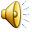 Что на смену приходит ей лето,
И прохладу сменИт на жару…
А его быстро вытеснит осень
И засыплет листвой детвору….


Словно кто-то могучей рукою
Держит времени сильный разбег.
И на ветки июньской сирени
Не падёт раньше времени снег…
Всё идёт по законам природы,
Есть всегда у начала конец.
И у каждого времени года
Есть всегда свой любимый певец!
Не бывает зимы раньше лета,
Не сменяет и осень весну.
Не бывает зари до рассвета,
Хоть всю ночь подходи ты к окну!
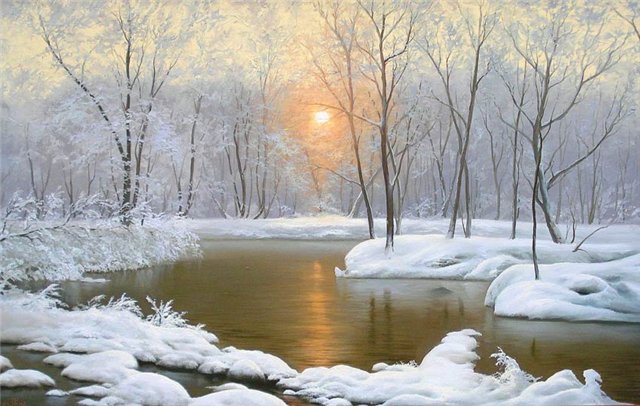 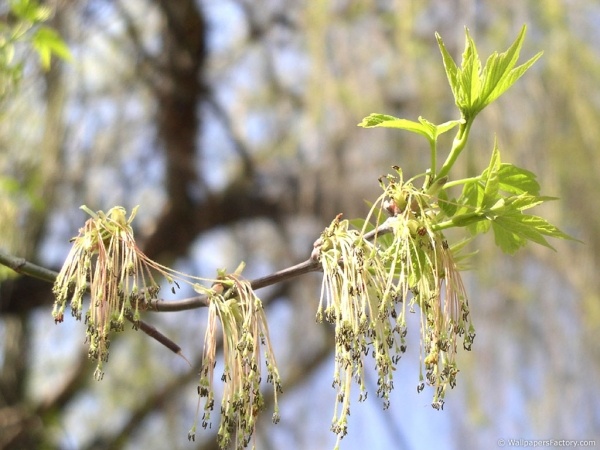 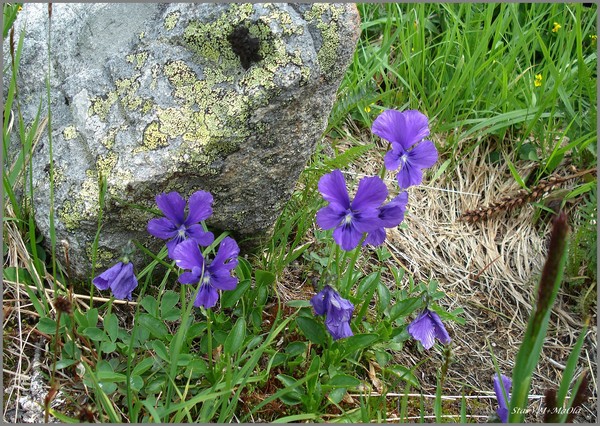 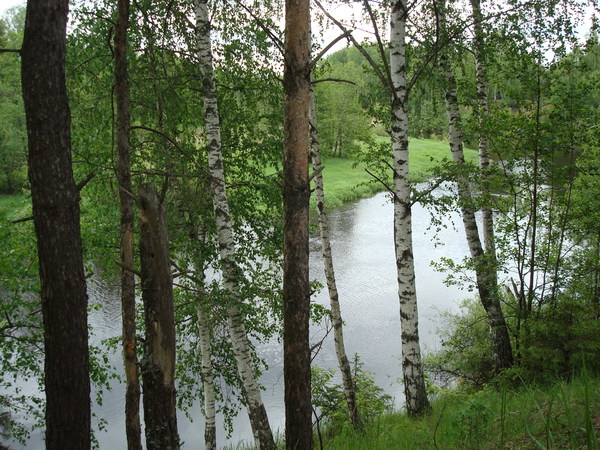 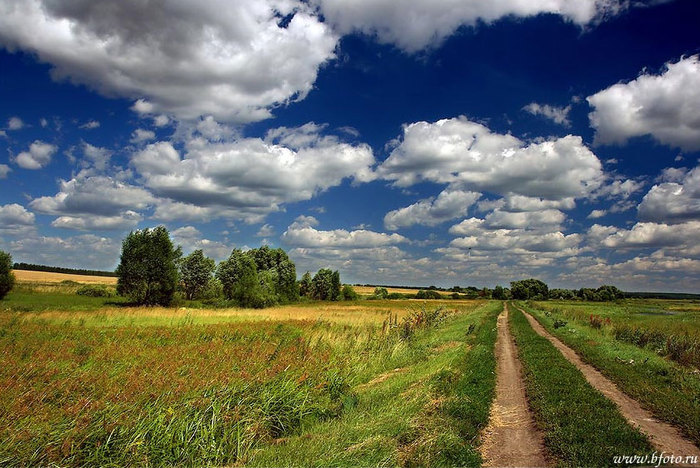 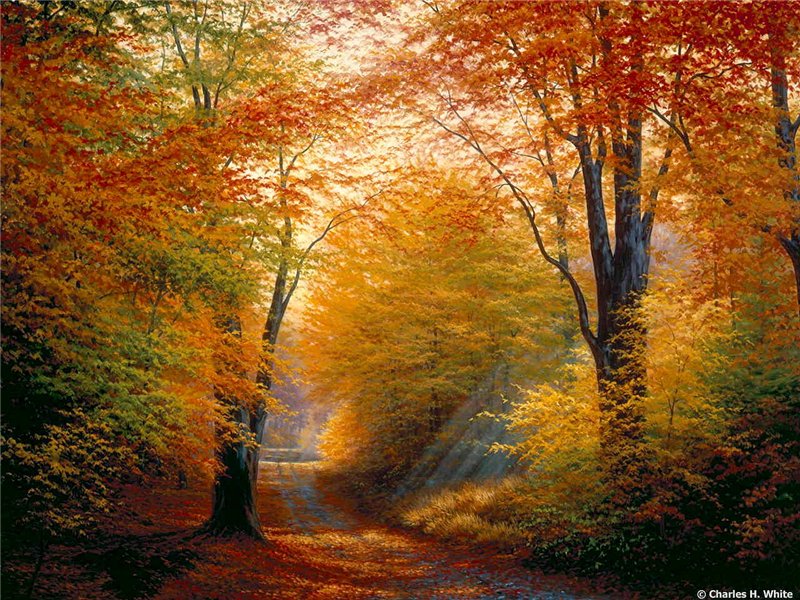 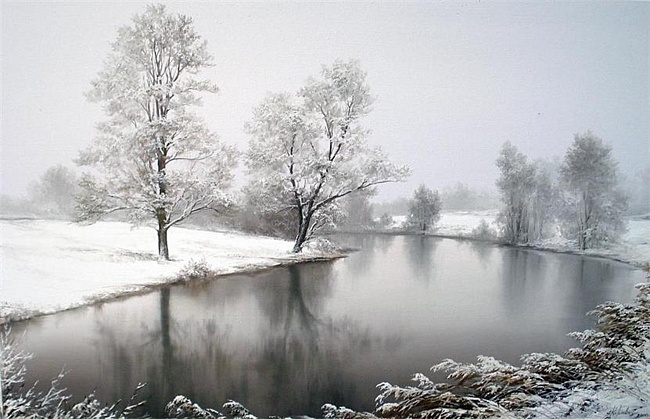 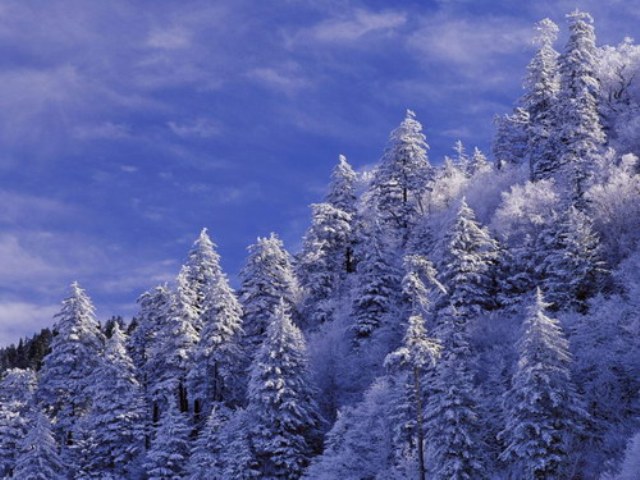 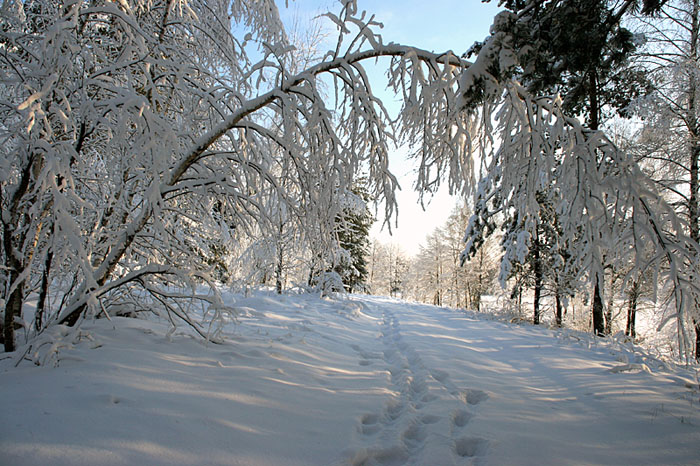 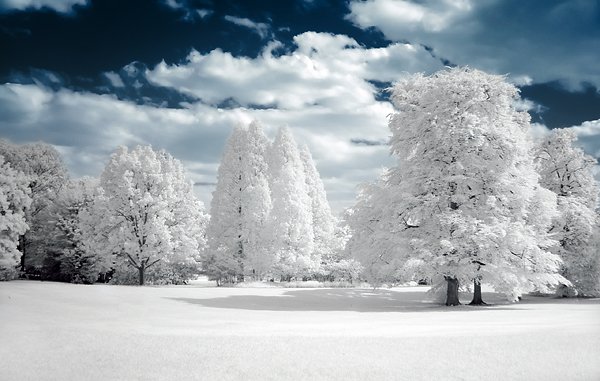 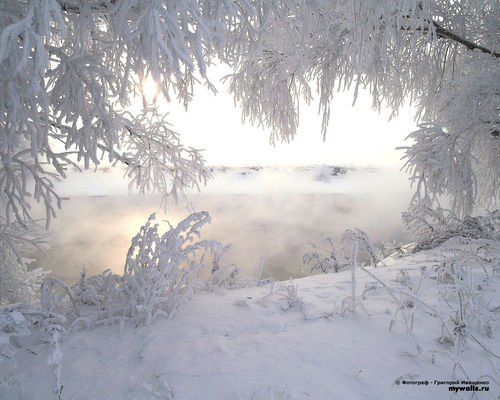 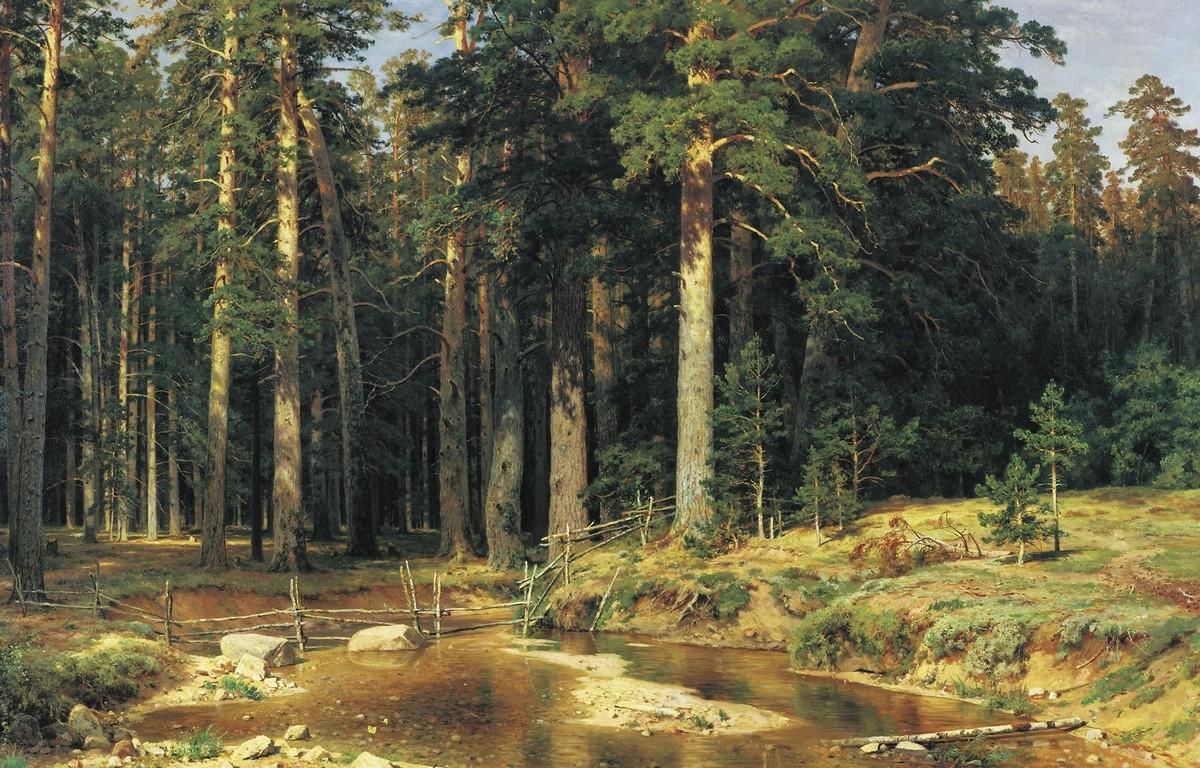 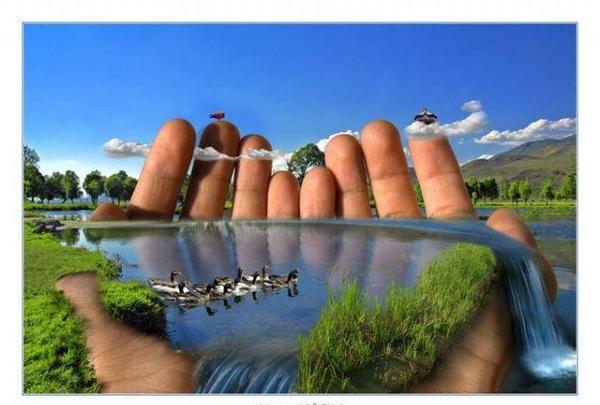 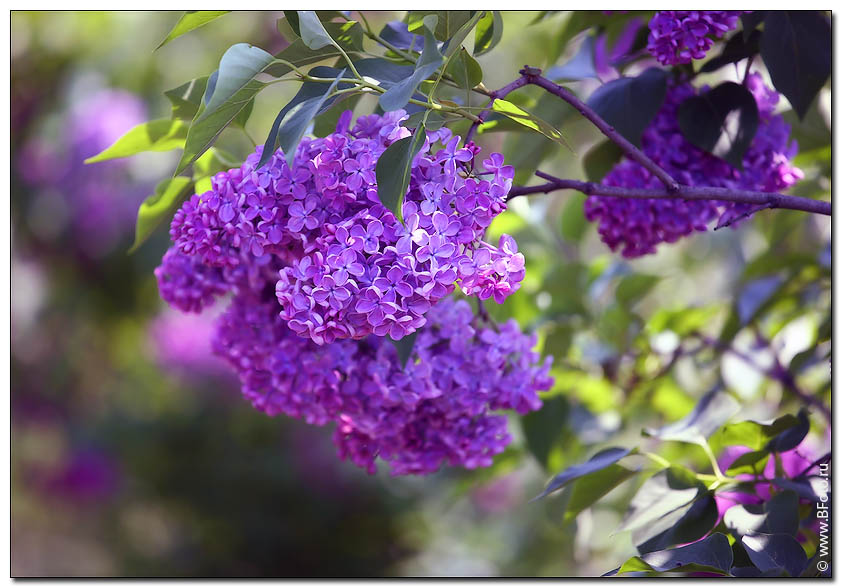 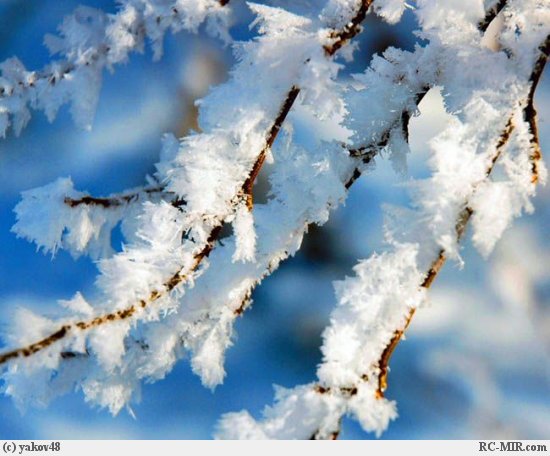 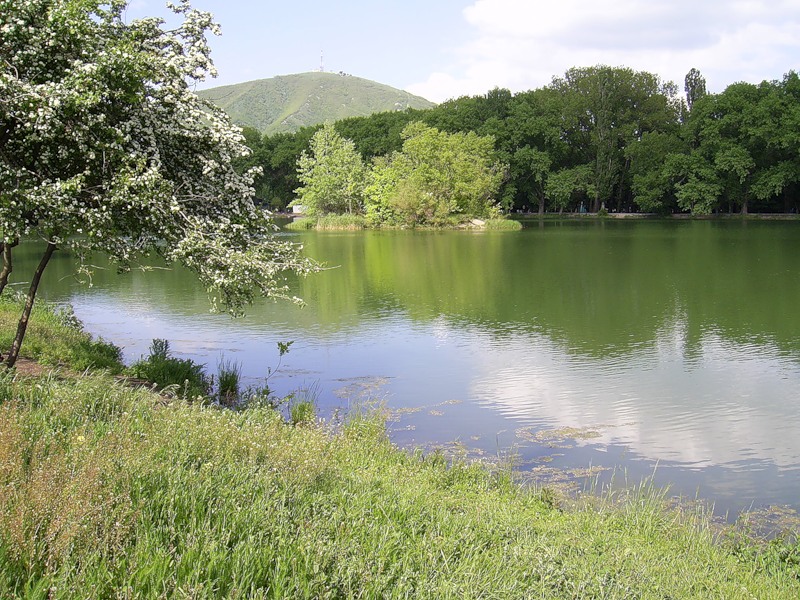 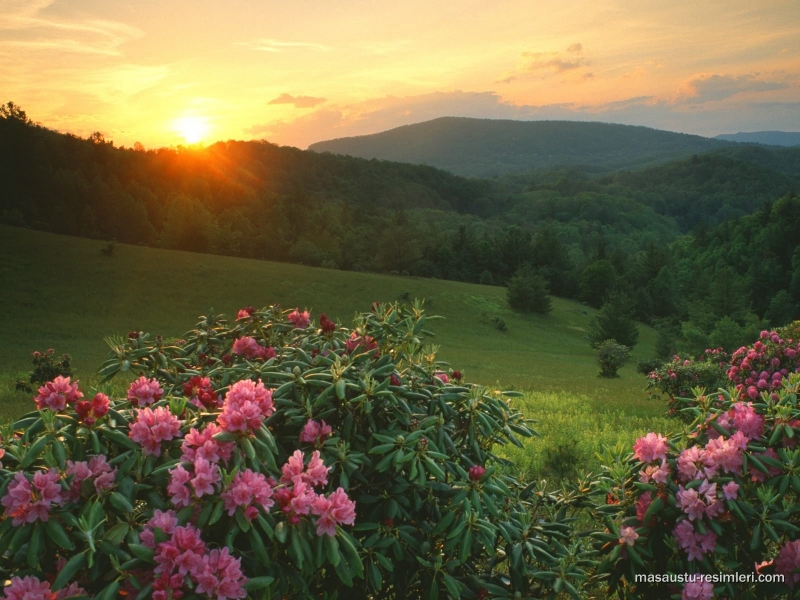 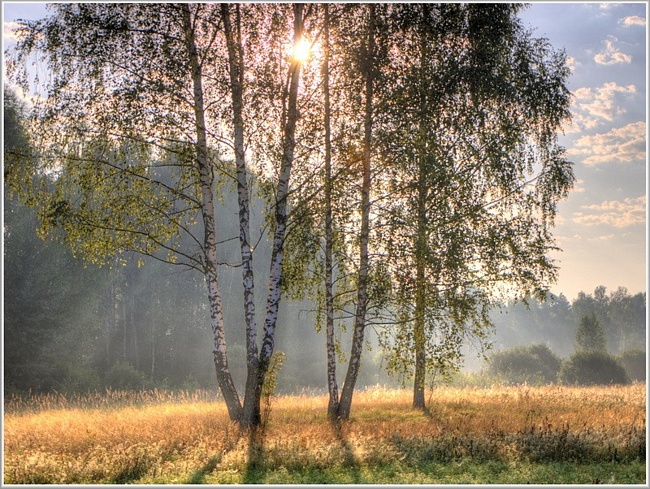 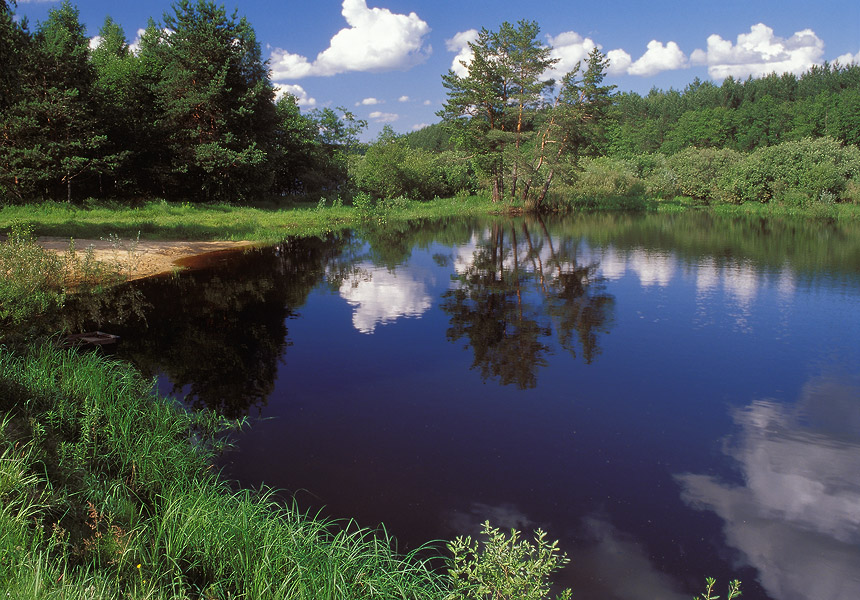 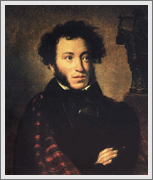 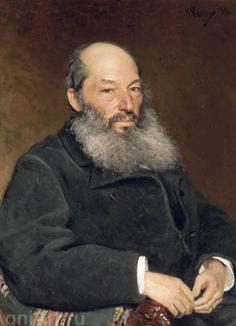 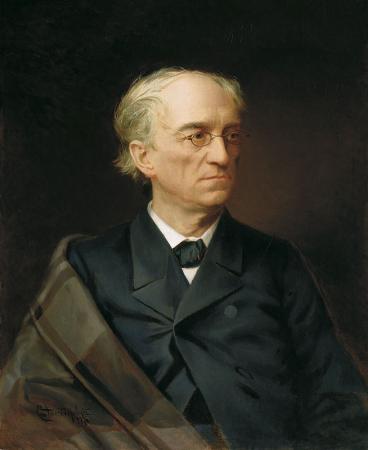 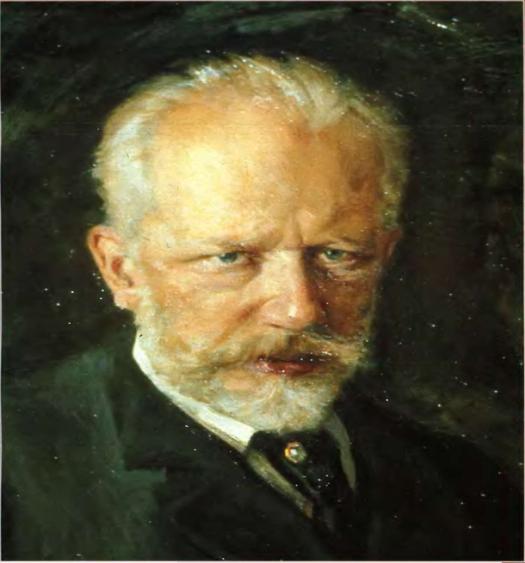 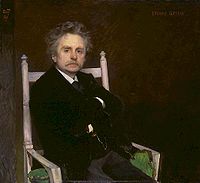 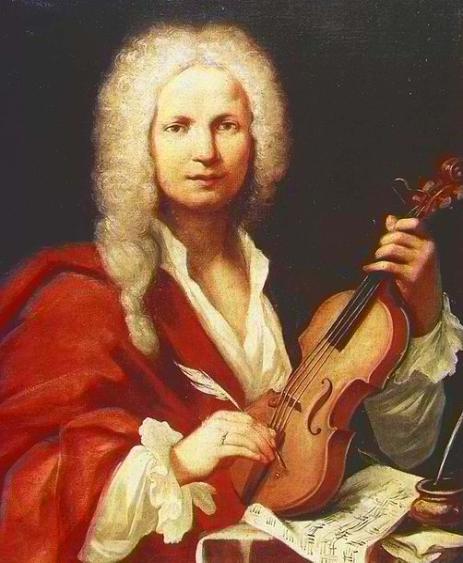 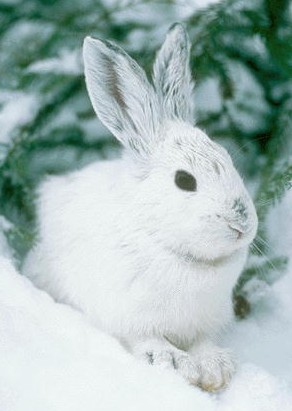 Спасибо  за любовь 
к природе…